Chapel: Motivating Themes
Brad Chamberlain
Cray Inc.
CSEP 524
May 20, 2010
What is Chapel?
A new parallel language being developed by Cray Inc.

Part of Cray’s entry in DARPA’s HPCS program

Main Goal: Improve programmer productivity
Improve the programmability of parallel computers
Match or beat the performance of current programming models
Provide better portability than current programming models
Improve robustness of parallel codes

Target architectures:
multicore desktop machines
clusters of commodity processors
Cray architectures
systems from other vendors

A work in progress
Chapel’s Setting: HPCS
HPCS: High Productivity Computing Systems (DARPA et al.)
Goal: Raise productivity of high-end computing users by 10
Productivity = Performance
                        + Programmability
                        + Portability
                        + Robustness

Phase II: Cray, IBM, Sun (July 2003 – June 2006)
Evaluated the entire system architecture’s impact on productivity…
processors, memory, network, I/O, OS, runtime, compilers, tools, …
…and new languages:
Cray: Chapel              IBM: X10              Sun: Fortress

Phase III: Cray, IBM (July 2006 – )
Implement the systems and technologies resulting from phase II
(Sun also continues work on Fortress, without HPCS funding)
Chapel: Motivating Themes
general parallel programming
global-view abstractions
multiresolution design
control of locality/affinity
reduce gap between mainstream & parallel languages
1) General Parallel Programming
General software parallelism
Algorithms: should be able to express any that come to mind
should never hit a limitation requiring the user to return to MPI
Styles: data-parallel, task-parallel, concurrent algorithms
as well as the ability to compose these naturally
Levels: module-level, function-level, loop-level, statement-level, …

General hardware parallelism
Types: multicore desktops, clusters, HPC systems, …
Levels: inter-machine, inter-node, inter-core, vectors, multithreading
fragmented
2) Global-view vs. Fragmented
Problem: “Apply 3-pt stencil to vector”
global-view
(
+
)/2
=
fragmented
(
(
(
+
+
)/2
+
)/2
)/2
=
=
=
2) Global-view vs. Fragmented
Problem: “Apply 3-pt stencil to vector”
global-view
(
+
)/2
=
SPMD
def main() {
  var n: int = 1000;
  var locN: int = n/numProcs;
  var a, b: [0..locN+1] real;

  if (iHaveRightNeighbor) {
    send(right, a(locN));
    recv(right, a(locN+1));
  }
  if (iHaveLeftNeighbor) {
    send(left, a(1));
    recv(left, a(0));
  }
  forall i in 1..locN {
    b(i) = (a(i-1) + a(i+1))/2;
  }
}
2) Global-view vs. SPMD Code
Problem: “Apply 3-pt stencil to vector”
global-view
def main() {
  var n: int = 1000;
  var a, b: [1..n] real;

  forall i in 2..n-1 {
    b(i) = (a(i-1) + a(i+1))/2;
  }
}
2) Global-view vs. SPMD Code
Assumes numProcs divides n;
a more general  version would require additional effort
Problem: “Apply 3-pt stencil to vector”
SPMD
global-view
def main() {
  var n: int = 1000;
  var locN: int = n/numProcs;
  var a, b: [0..locN+1] real;
  var innerLo: int = 1;
  var innerHi: int = locN;

  if (iHaveRightNeighbor) {
    send(right, a(locN));
    recv(right, a(locN+1));
  } else {
    innerHi = locN-1; 
  }
  if (iHaveLeftNeighbor) {
    send(left, a(1));
    recv(left, a(0));
  } else {
    innerLo = 2;
  }
  forall i in innerLo..innerHi {
    b(i) = (a(i-1) + a(i+1))/2;
  }
}
def main() {
  var n: int = 1000;
  var a, b: [1..n] real;

  forall i in 2..n-1 {
    b(i) = (a(i-1) + a(i+1))/2;
  }
}
2) SPMD pseudo-code + MPI
Problem: “Apply 3-pt stencil to vector”
SPMD (pseudocode + MPI)
var n: int = 1000, locN: int = n/numProcs;
var a, b: [0..locN+1] real;
var innerLo: int = 1, innerHi: int = locN;
var numProcs, myPE: int;
var retval: int;
var status: MPI_Status;

MPI_Comm_size(MPI_COMM_WORLD, &numProcs);
MPI_Comm_rank(MPI_COMM_WORLD, &myPE);
if (myPE < numProcs-1) {
  retval = MPI_Send(&(a(locN)), 1, MPI_FLOAT, myPE+1, 0, MPI_COMM_WORLD);
  if (retval != MPI_SUCCESS) { handleError(retval); }
  retval = MPI_Recv(&(a(locN+1)), 1, MPI_FLOAT, myPE+1, 1, MPI_COMM_WORLD, &status);
  if (retval != MPI_SUCCESS) { handleErrorWithStatus(retval, status); }
} else
  innerHi = locN-1; 
if (myPE > 0) {
  retval = MPI_Send(&(a(1)), 1, MPI_FLOAT, myPE-1, 1, MPI_COMM_WORLD);
  if (retval != MPI_SUCCESS) { handleError(retval); }
  retval = MPI_Recv(&(a(0)), 1, MPI_FLOAT, myPE-1, 0, MPI_COMM_WORLD, &status);
  if (retval != MPI_SUCCESS) { handleErrorWithStatus(retval, status); }
} else
  innerLo = 2;
forall i in (innerLo..innerHi) {
  b(i) = (a(i-1) + a(i+1))/2;
}
Communication becomes geometrically more complex for higher-dimensional arrays
= w0
= w1
= w2
= w3
2) rprj3 stencil from NAS MG
=
+
+
=
2) NAS MG rprj3 stencil in Fortran + MPI
subroutine comm3(u,n1,n2,n3,kk)
      use caf_intrinsics

      implicit none

      include 'cafnpb.h'
      include 'globals.h'

      integer n1, n2, n3, kk
      double precision u(n1,n2,n3)
      integer axis

      if( .not. dead(kk) )then
         do  axis = 1, 3
            if( nprocs .ne. 1) then
               call sync_all()
               call give3( axis, +1, u, n1, n2, n3, kk )
               call give3( axis, -1, u, n1, n2, n3, kk )
               call sync_all()
               call take3( axis, -1, u, n1, n2, n3 )
               call take3( axis, +1, u, n1, n2, n3 )
            else
               call comm1p( axis, u, n1, n2, n3, kk )
            endif
         enddo
      else
         do  axis = 1, 3
            call sync_all()
            call sync_all()
         enddo
         call zero3(u,n1,n2,n3)
      endif
      return
      end


      subroutine give3( axis, dir, u, n1, n2, n3, k )
      use caf_intrinsics


      implicit none

      include 'cafnpb.h'
      include 'globals.h'

      integer axis, dir, n1, n2, n3, k, ierr
      double precision u( n1, n2, n3 )

      integer i3, i2, i1, buff_len,buff_id

      buff_id = 2 + dir 
      buff_len = 0

      if( axis .eq.  1 )then
         if( dir .eq. -1 )then

            do  i3=2,n3-1
               do  i2=2,n2-1
                  buff_len = buff_len + 1
                  buff(buff_len,buff_id ) = u( 2,  i2,i3)
               enddo
            enddo

            buff(1:buff_len,buff_id+1)[nbr(axis,dir,k)] =
     >      buff(1:buff_len,buff_id)

         else if( dir .eq. +1 ) then

            do  i3=2,n3-1
               do  i2=2,n2-1
                  buff_len = buff_len + 1
                  buff(buff_len, buff_id ) = u( n1-1, i2,i3)
               enddo
            enddo

            buff(1:buff_len,buff_id+1)[nbr(axis,dir,k)] =
     >      buff(1:buff_len,buff_id)

         endif
      endif

      if( axis .eq.  2 )then
         if( dir .eq. -1 )then
            do  i3=2,n3-1
               do  i1=1,n1
                  buff_len = buff_len + 1
                  buff(buff_len, buff_id ) = u( i1,  2,i3)
               enddo
            enddo

       buff(1:buff_len,buff_id+1)[nbr(axis,dir,k)] =
     >      buff(1:buff_len,buff_id)
else if( dir .eq. +1 ) then

            do  i3=2,n3-1
               do  i1=1,n1
                  buff_len = buff_len + 1
                  buff(buff_len,  buff_id )= u( i1,n2-1,i3)
               enddo
            enddo

            buff(1:buff_len,buff_id+1)[nbr(axis,dir,k)] =
     >      buff(1:buff_len,buff_id)

         endif
      endif

      if( axis .eq.  3 )then
         if( dir .eq. -1 )then

            do  i2=1,n2
               do  i1=1,n1
                  buff_len = buff_len + 1
                  buff(buff_len, buff_id ) = u( i1,i2,2)
               enddo
            enddo

            buff(1:buff_len,buff_id+1)[nbr(axis,dir,k)] =
     >      buff(1:buff_len,buff_id)

         else if( dir .eq. +1 ) then

            do  i2=1,n2
               do  i1=1,n1
                  buff_len = buff_len + 1
                  buff(buff_len, buff_id ) = u( i1,i2,n3-1)
               enddo
            enddo

            buff(1:buff_len,buff_id+1)[nbr(axis,dir,k)] =
     >      buff(1:buff_len,buff_id)

         endif
      endif

      return
      end


      subroutine take3( axis, dir, u, n1, n2, n3 )
      use caf_intrinsics


      implicit none

      include 'cafnpb.h'
      include 'globals.h'

      integer axis, dir, n1, n2, n3
      double precision u( n1, n2, n3 )

      integer buff_id, indx

      integer i3, i2, i1

      buff_id = 3 + dir
      indx = 0

      if( axis .eq.  1 )then
         if( dir .eq. -1 )then

            do  i3=2,n3-1
               do  i2=2,n2-1
                  indx = indx + 1
                  u(n1,i2,i3) = buff(indx, buff_id )
               enddo
            enddo

         else if( dir .eq. +1 ) then

            do  i3=2,n3-1
               do  i2=2,n2-1
                  indx = indx + 1
                  u(1,i2,i3) = buff(indx, buff_id )
               enddo
            enddo

         endif
      endif

      if( axis .eq.  2 )then
         if( dir .eq. -1 )then

            do  i3=2,n3-1
               do  i1=1,n1
                  indx = indx + 1
                  u(i1,n2,i3) = buff(indx, buff_id )
               enddo
            enddo
else if( dir .eq. +1 ) then

            do  i3=2,n3-1
               do  i1=1,n1
                  indx = indx + 1
                  u(i1,1,i3) = buff(indx, buff_id )
               enddo
            enddo

         endif
      endif

      if( axis .eq.  3 )then
         if( dir .eq. -1 )then

            do  i2=1,n2
               do  i1=1,n1
                  indx = indx + 1
                  u(i1,i2,n3) = buff(indx, buff_id )
               enddo
            enddo

         else if( dir .eq. +1 ) then

            do  i2=1,n2
               do  i1=1,n1
                  indx = indx + 1
                  u(i1,i2,1) = buff(indx, buff_id )
               enddo
            enddo

         endif
      endif

      return
      end


      subroutine comm1p( axis, u, n1, n2, n3, kk )
      use caf_intrinsics


      implicit none

      include 'cafnpb.h'
      include 'globals.h'

      integer axis, dir, n1, n2, n3
      double precision u( n1, n2, n3 )

      integer i3, i2, i1, buff_len,buff_id
      integer i, kk, indx

      dir = -1

      buff_id = 3 + dir
      buff_len = nm2

      do  i=1,nm2
         buff(i,buff_id) = 0.0D0
      enddo


      dir = +1

      buff_id = 3 + dir
      buff_len = nm2

      do  i=1,nm2
         buff(i,buff_id) = 0.0D0
      enddo

      dir = +1

      buff_id = 2 + dir 
      buff_len = 0

      if( axis .eq.  1 )then
         do  i3=2,n3-1
            do  i2=2,n2-1
               buff_len = buff_len + 1
               buff(buff_len, buff_id ) = u( n1-1, i2,i3)
            enddo
         enddo
      endif

      if( axis .eq.  2 )then
         do  i3=2,n3-1
            do  i1=1,n1
               buff_len = buff_len + 1
               buff(buff_len,  buff_id )= u( i1,n2-1,i3)
            enddo
         enddo
      endif
if( axis .eq.  3 )then
         do  i2=1,n2
            do  i1=1,n1
               buff_len = buff_len + 1
               buff(buff_len, buff_id ) = u( i1,i2,n3-1)
            enddo
         enddo
      endif

      dir = -1

      buff_id = 2 + dir 
      buff_len = 0

      if( axis .eq.  1 )then
         do  i3=2,n3-1
            do  i2=2,n2-1
               buff_len = buff_len + 1
               buff(buff_len,buff_id ) = u( 2,  i2,i3)
            enddo
         enddo
      endif

      if( axis .eq.  2 )then
         do  i3=2,n3-1
            do  i1=1,n1
               buff_len = buff_len + 1
               buff(buff_len, buff_id ) = u( i1,  2,i3)
            enddo
         enddo
      endif

      if( axis .eq.  3 )then
         do  i2=1,n2
            do  i1=1,n1
               buff_len = buff_len + 1
               buff(buff_len, buff_id ) = u( i1,i2,2)
            enddo
         enddo
      endif

      do  i=1,nm2
         buff(i,4) = buff(i,3)
         buff(i,2) = buff(i,1)
      enddo

      dir = -1

      buff_id = 3 + dir
      indx = 0

      if( axis .eq.  1 )then
         do  i3=2,n3-1
            do  i2=2,n2-1
               indx = indx + 1
               u(n1,i2,i3) = buff(indx, buff_id )
            enddo
         enddo
      endif

      if( axis .eq.  2 )then
         do  i3=2,n3-1
            do  i1=1,n1
               indx = indx + 1
               u(i1,n2,i3) = buff(indx, buff_id )
            enddo
         enddo
      endif

      if( axis .eq.  3 )then
         do  i2=1,n2
            do  i1=1,n1
               indx = indx + 1
               u(i1,i2,n3) = buff(indx, buff_id )
            enddo
         enddo
      endif


      dir = +1

      buff_id = 3 + dir
      indx = 0

      if( axis .eq.  1 )then
         do  i3=2,n3-1
            do  i2=2,n2-1
               indx = indx + 1
               u(1,i2,i3) = buff(indx, buff_id )
            enddo
         enddo
      endif
if( axis .eq.  2 )then
         do  i3=2,n3-1
            do  i1=1,n1
               indx = indx + 1
               u(i1,1,i3) = buff(indx, buff_id )
            enddo
         enddo
      endif

      if( axis .eq.  3 )then
         do  i2=1,n2
            do  i1=1,n1
               indx = indx + 1
               u(i1,i2,1) = buff(indx, buff_id )
            enddo
         enddo
      endif

      return
      end

      subroutine rprj3(r,m1k,m2k,m3k,s,m1j,m2j,m3j,k)
      implicit none
      include 'cafnpb.h'
      include 'globals.h'

      integer m1k, m2k, m3k, m1j, m2j, m3j,k

      double precision r(m1k,m2k,m3k), s(m1j,m2j,m3j)
      integer j3, j2, j1, i3, i2, i1, d1, d2, d3, j
      double precision x1(m), y1(m), x2,y2

      if(m1k.eq.3)then
        d1 = 2
      else
        d1 = 1
      endif

      if(m2k.eq.3)then
        d2 = 2
      else
        d2 = 1
      endif
  
      if(m3k.eq.3)then
        d3 = 2
      else
        d3 = 1
      endif

      do  j3=2,m3j-1
        i3 = 2*j3-d3
        do  j2=2,m2j-1
          i2 = 2*j2-d2
          do j1=2,m1j
            i1 = 2*j1-d1
            x1(i1-1) = r(i1-1,i2-1,i3  ) + r(i1-1,i2+1,i3  )
      >              + r(i1-1,i2,  i3-1) + r(i1-1,i2,  i3+1)
            y1(i1-1) = r(i1-1,i2-1,i3-1) + r(i1-1,i2-1,i3+1)
      >              + r(i1-1,i2+1,i3-1) + r(i1-1,i2+1,i3+1)
          enddo
          do  j1=2,m1j-1
            i1 = 2*j1-d1
            y2 = r(i1,  i2-1,i3-1) + r(i1,  i2-1,i3+1)
      >        + r(i1,  i2+1,i3-1) + r(i1,  i2+1,i3+1)
            x2 = r(i1,  i2-1,i3  ) + r(i1,  i2+1,i3  )
      >        + r(i1,  i2,  i3-1) + r(i1,  i2,  i3+1)
            s(j1,j2,j3) =
      >         0.5D0 * r(i1,i2,i3)
      >       + 0.25D0 * (r(i1-1,i2,i3) + r(i1+1,i2,i3) + x2)
      >       + 0.125D0 * ( x1(i1-1) + x1(i1+1) + y2)
      >       + 0.0625D0 * ( y1(i1-1) + y1(i1+1) )
            enddo
          enddo
        enddo
        j = k-1
        call comm3(s,m1j,m2j,m3j,j)
        return
        end
2) NAS MG rprj3 stencil in Chapel
def rprj3(S, R) {
  const Stencil = [-1..1, -1..1, -1..1],  
        w: [0..3] real = (0.5, 0.25, 0.125, 0.0625),
        w3d = [(i,j,k) in Stencil] w((i!=0) + (j!=0) + (k!=0));

  forall ijk in S.domain do
    S(ijk) = + reduce [offset in Stencil] 
                         (w3d(offset) * R(ijk + offset*R.stride));
}
Our previous work in ZPL showed that compact,     global-view codes like these can result in performance that matches or beats hand-coded Fortran+MPI                while also supporting more runtime flexibility
NAS MG rprj3 stencil in ZPL
procedure rprj3(var S,R: [,,] double; 
                d: array [] of direction);
begin
  S := 0.5    *  R
     + 0.25   * (R@^d[ 1, 0, 0] + R@^d[ 0, 1, 0] + R@^d[ 0, 0, 1] +
                 R@^d[-1, 0, 0] + R@^d[ 0,-1, 0] + R@^d[ 0, 0,-1])
     + 0.125  * (R@^d[ 1, 1, 0] + R@^d[ 1, 0, 1] + R@^d[ 0, 1, 1] +
                 R@^d[ 1,-1, 0] + R@^d[ 1, 0,-1] + R@^d[ 0, 1,-1] +
                 R@^d[-1, 1, 0] + R@^d[-1, 0, 1] + R@^d[ 0,-1, 1] +
                 R@^d[-1,-1, 0] + R@^d[-1, 0,-1] + R@^d[ 0,-1,-1])
     + 0.0625 * (R@^d[ 1, 1, 1] + R@^d[ 1, 1,-1] +
                 R@^d[ 1,-1, 1] + R@^d[ 1,-1,-1] +
                 R@^d[-1, 1, 1] + R@^d[-1, 1,-1] +
                 R@^d[-1,-1, 1] + R@^d[-1,-1,-1]);
end;
NAS MG Speedup: ZPL vs. Fortran + MPI
ZPL scales better than MPI since its communication is expressed in an implementation-neutral way; this permits the compiler to use SHMEM on this Cray T3E but MPI on a commodity cluster
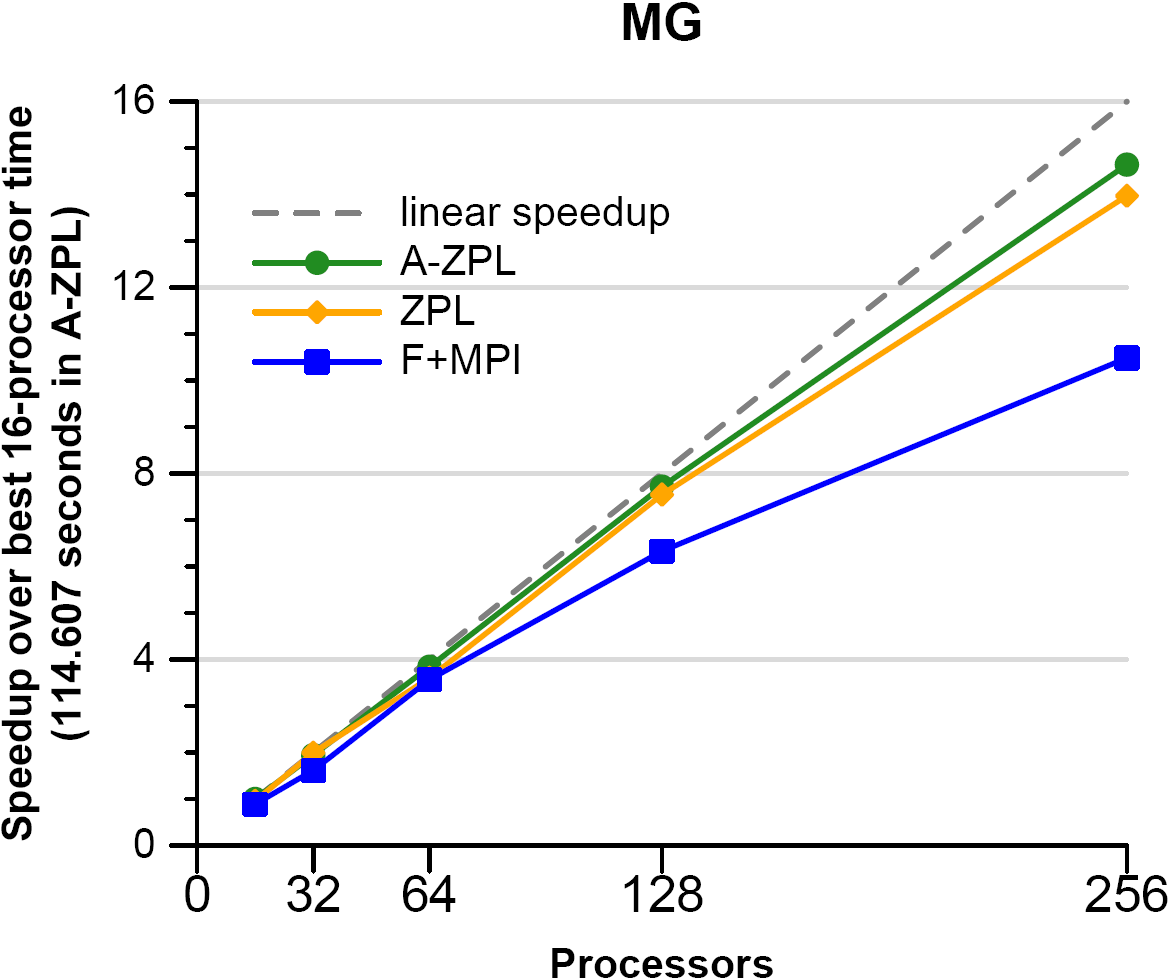 ZPL also performs better at smaller scales where communication is not the bottleneck  new languages need not imply performance sacrifices
Similar observations—and more dramatic ones—have been made using more recent architectures, languages, and benchmarks
Cray T3E
Generality Notes
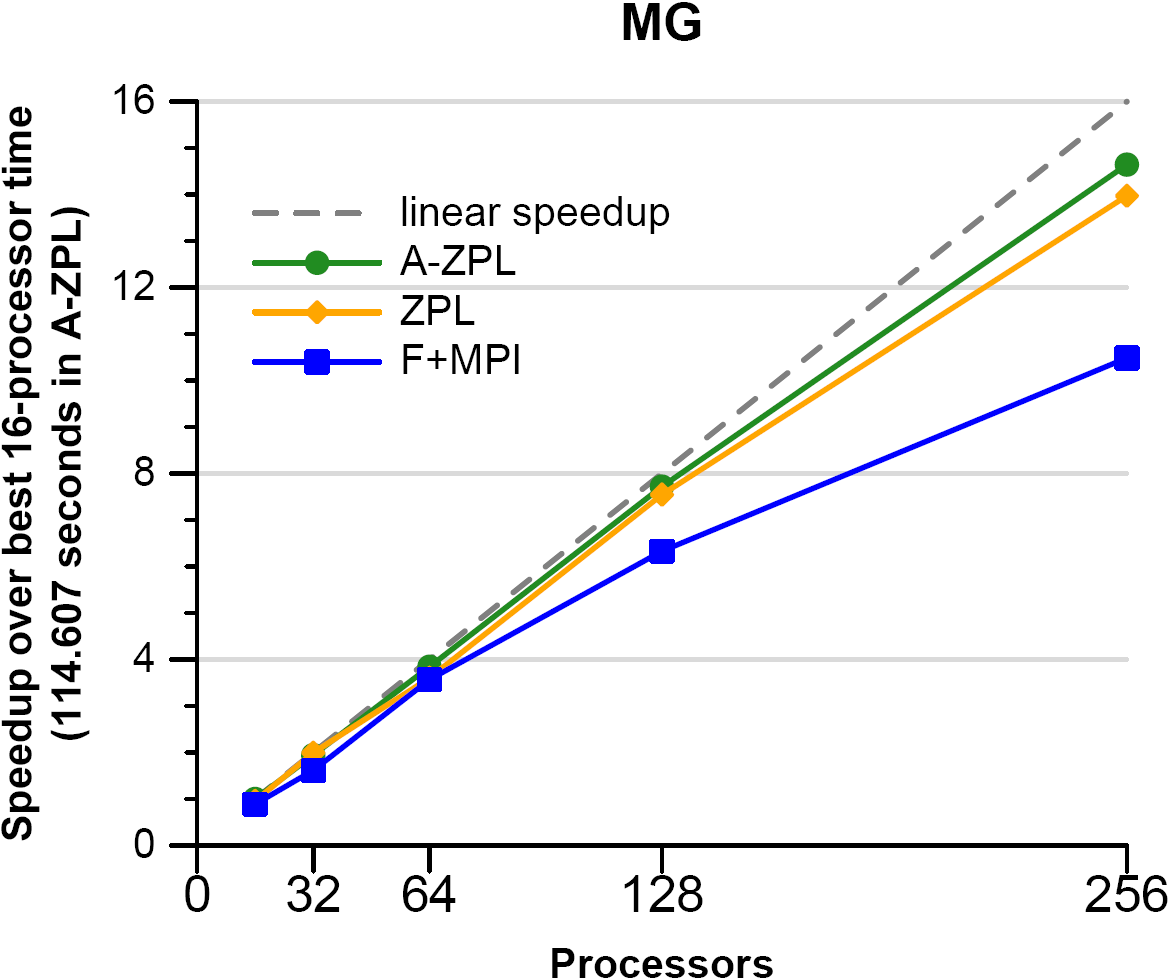 Each ZPL binary supports:
 an arbitrary load-time problem size
 an arbitrary load-time # of processors 
 1D/2D/3D data decompositions
This MPI binary only supports:
a static 2**k problem size
a static 2**j  # of processors
a 3D data decomposition

The code could be rewritten to relax these assumptions, but at what cost?
   - in performance?
   - in development effort?
Cray T3E
Code Size
Code Size Notes
the ZPL codes are 5.5–6.5x shorter because
  it supports a global view of parallelism 
  rather than an SPMD programming model
     little/no code for communication
     little/no code for array bookkeeping
More important than the size difference is that it is easier to write, read, modify, and maintain
Global-view models can benefit Productivity
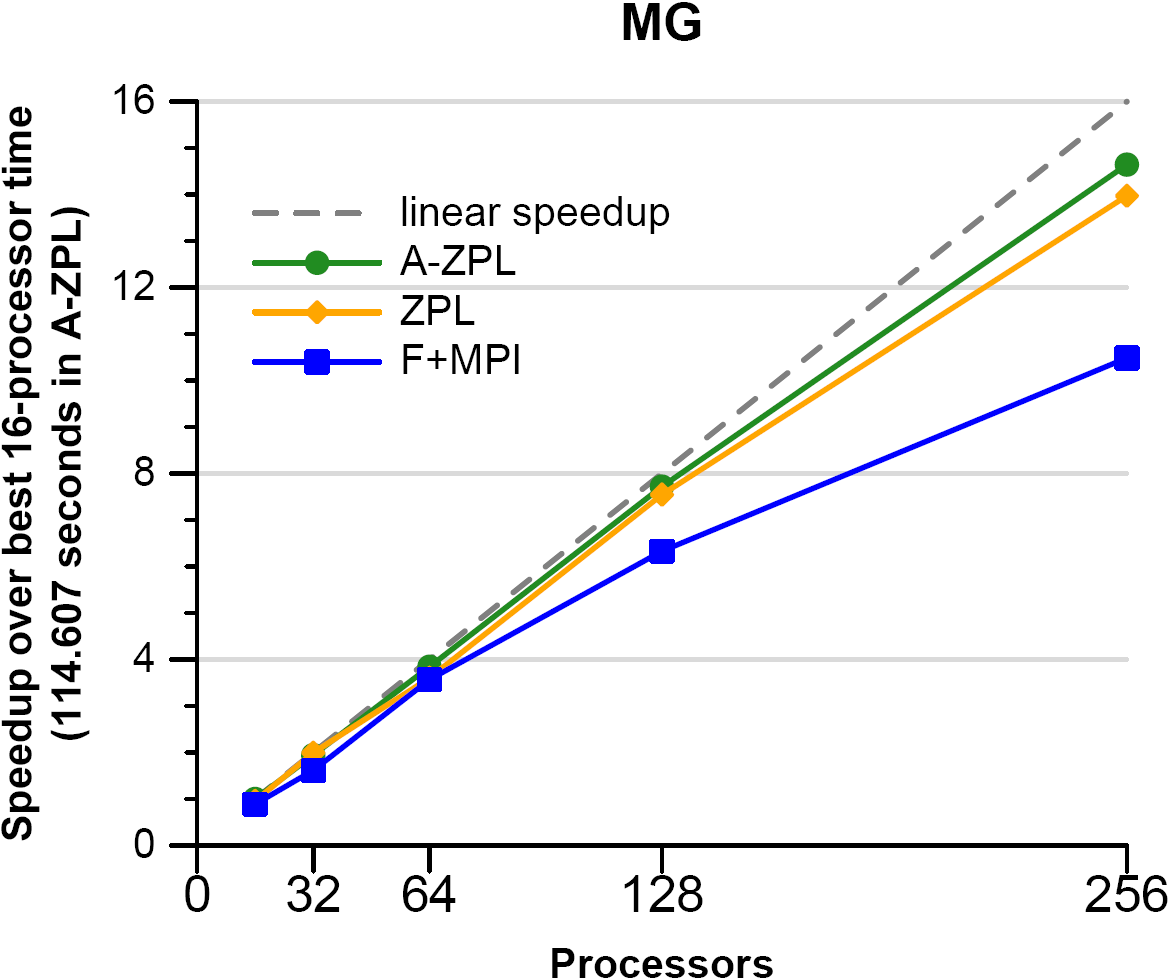 more programmable, flexible
able to achieve competitive performance
more portable; leave low-level details to the compiler
Cray T3E
NPB: MPI vs. ZPL Code Size (timed kernel)
EP
CG
FT
MG
IS
C/Fortran + MPI
ZPL versions
NPB: MPI vs. ZPL Performance
EP
CG
FT
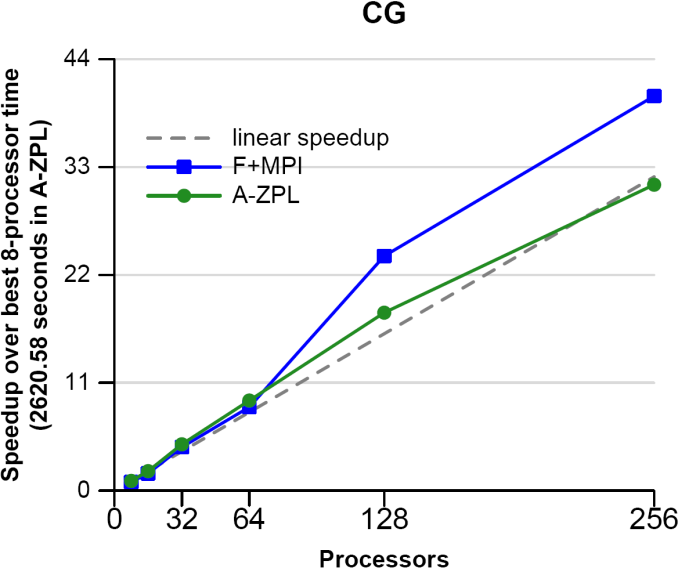 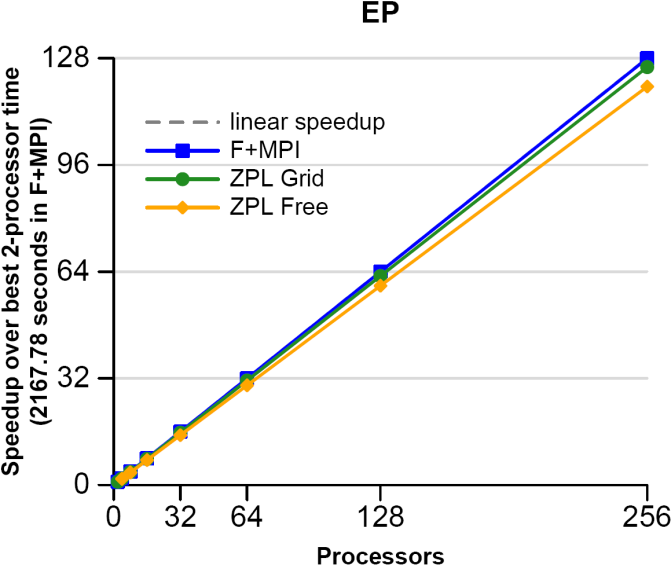 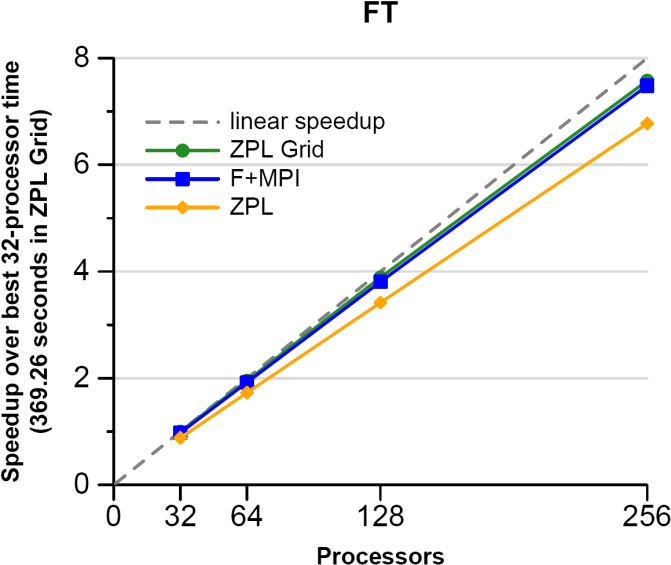 MG
IS
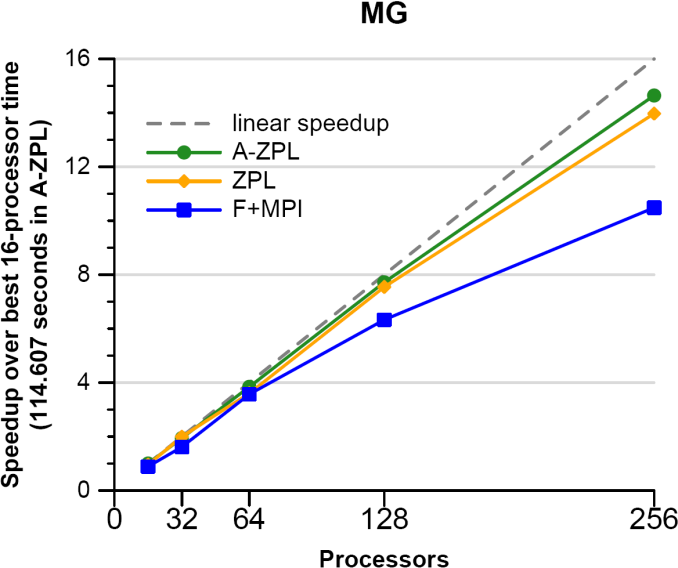 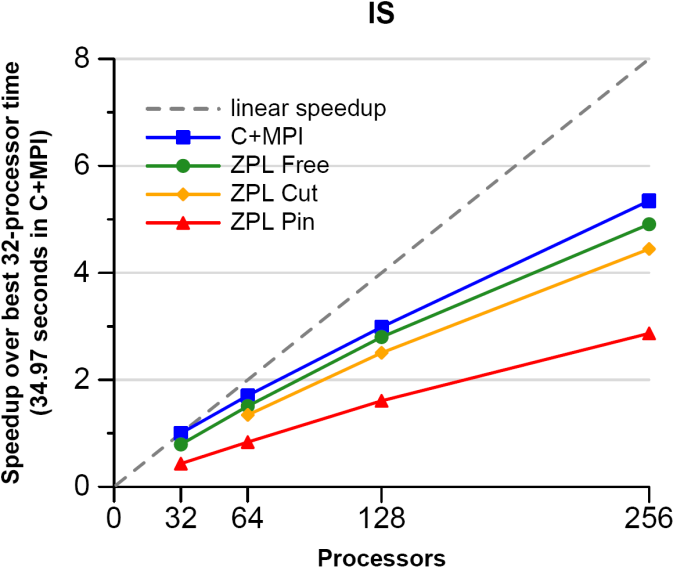 2) Classifying HPC Programming Notations
communication libraries:
MPI, MPI-2
SHMEM, ARMCI, GASNet

shared memory models:
OpenMP, pthreads

PGAS languages:
Co-Array Fortran
UPC
Titanium

HPCS languages:
Chapel
X10 (IBM)
Fortress (Sun)
communication libraries:          data / control
MPI, MPI-2 		       fragmented / fragmented/SPMD
SHMEM, ARMCI, GASNet       fragmented / SPMD

shared memory models:
OpenMP 			       global-view / global-view (trivially)

PGAS languages:
Co-Array Fortran 		      fragmented / SPMD
UPC 			      global-view / SPMD
Titanium 			      fragmented / SPMD


        global-view / global-view
       global-view / global-view
   global-view / global-view
3) Multiresolution Languages: Motivation
Two typical camps of parallel language design:
    low-level vs. high-level
Higher-Level Abstractions
ZPL
HPF
MPI
Expose
Implementing
Mechanisms
OpenMP
pthreads
Target Machine
Target Machine
Target Machine
“Why is everything so tedious?”
“Why don’t I have more control?”
3) Multiresolution Language Design
Our Approach: Structure the language in a layered manner, permitting it to be used at multiple levels as required/desired
support high-level features and automation for convenience
provide the ability to drop down to lower, more manual levels
use appropriate separation of concerns to keep these layers clean
language concepts
Distributions
Data parallelism
Task Parallelism
Locality Control
Base Language
Target Machine
4) Ability to Tune for Locality/Affinity
Large-scale systems tend to store memory w/ processors
a good approach for building scalable parallel systems

Remote accesses tend to be significantly more expensive than local

Therefore, placement of data relative to computation matters for scalable performance
 programmer should have control over placement of data, tasks

As multicore chips grow in #cores, locality likely to become more important in desktop parallel programming as well
GPUs/accelerators also expose node-level locality concerns
4) A Note on Machine Model
As with ZPL, the CTA is still present in our design to reason about locality
That said, it is probably more subconscious for us
And we vary in some minor ways:
no controller node
though we do utilize a front-end launcher node in practice
nodes can execute multiple tasks/threads
through software multiplexing if not hardware
5) Support for Modern Language Concepts
students graduate with training in Java, Matlab, Perl, C#
HPC community mired in Fortran, C (maybe C++) and MPI
we’d like to narrow this gulf
leverage advances in modern language design
better utilize the skills of the entry-level workforce…
…while not ostracizing traditional HPC programmers
examples:
build on an imperative, block-structured language design
support object-oriented programming, but make its use optional
support for static type inference, generic programming to support…
…exploratory programming as in scripting languages
…code reuse